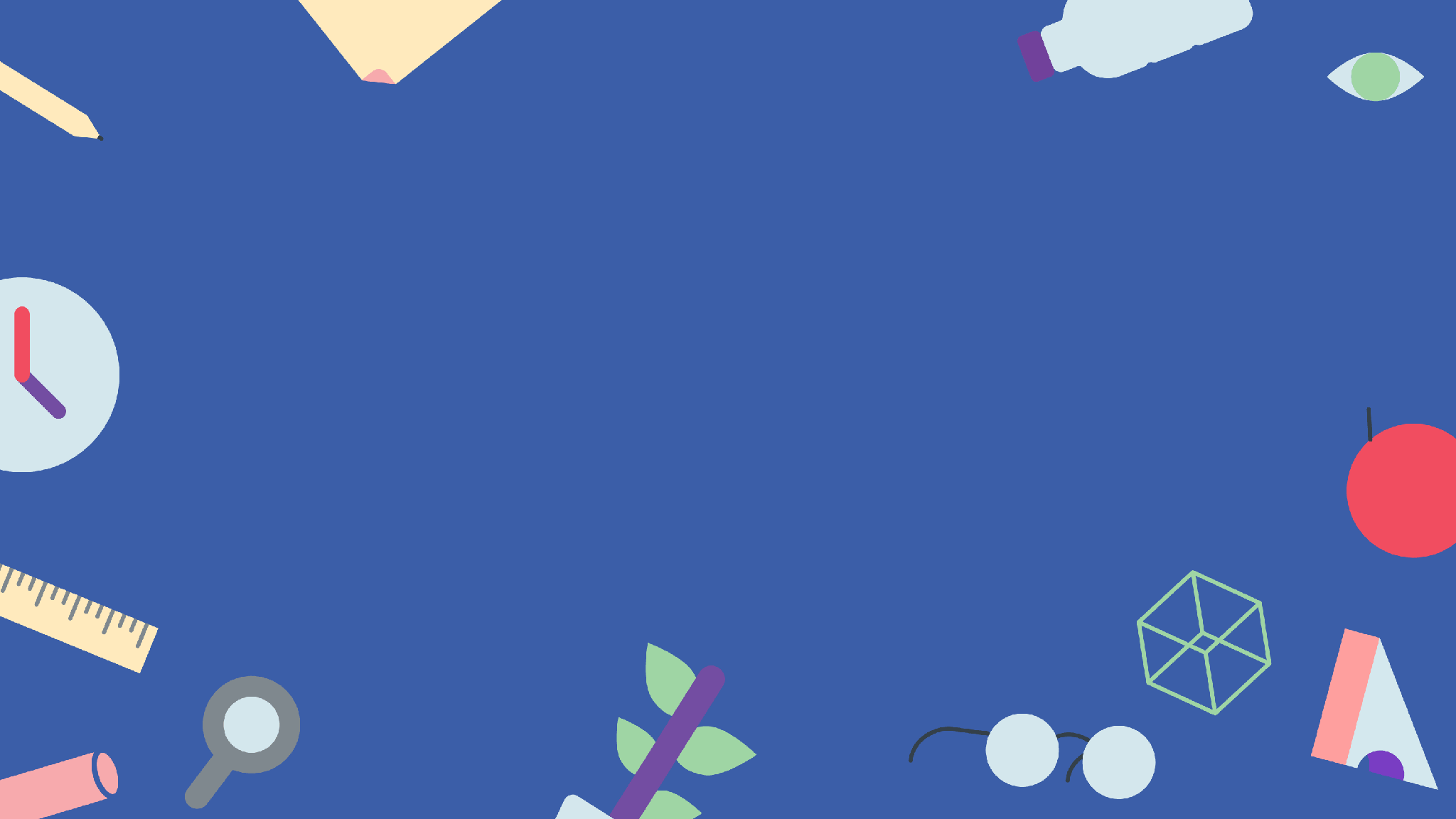 ỦY BAN NHÂN DÂN QUẬN LONG BIÊN
TRƯỜNG MẦM NON ĐỨC GIANG
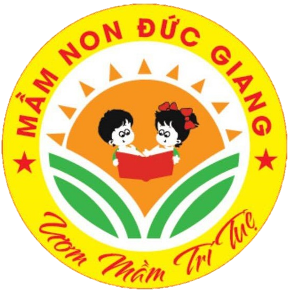 LĨNH VỰC PHÁT TRIỂN NHẬN THỨC
KHÁM PHÁ KHOA HỌC
THÍ NGHIỆM: TRỨNG CHÌM – TRỨNG NỔI
LỨA TUỔI: MẪU GIÁO BÉ
GIÁO VIÊN:PHẠM THỊ TRÀ MY
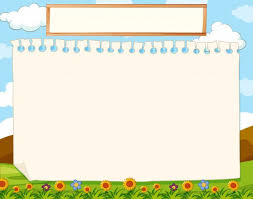 Mục đích – yêu cầu
1. Kiến thức:
- Trẻ biết được trứng sẽ nổi trong nước mặn, trứng chìm trong nước lọc.
- Trẻ biết đặc điểm của trứng rất dễ vỡ.

2. Kỹ năng:
- Trẻ thực hiện được các thao tác : Rót, xúc, khuấy để làm thí nghiệm về trứng nổi - trứng chìm dưới sự hướng dẫn của cô.
- Trẻ thực hiện được thí nghiệm, pha nước muối, thả trứng và nói được kết quả.
- Trẻ khéo léo không làm đổ nước, vỡ trứng.

3. Thái độ:
- Trẻ hứng thú, mạnh dạn, tích cực tham gia hoạt động trải nghiệm.
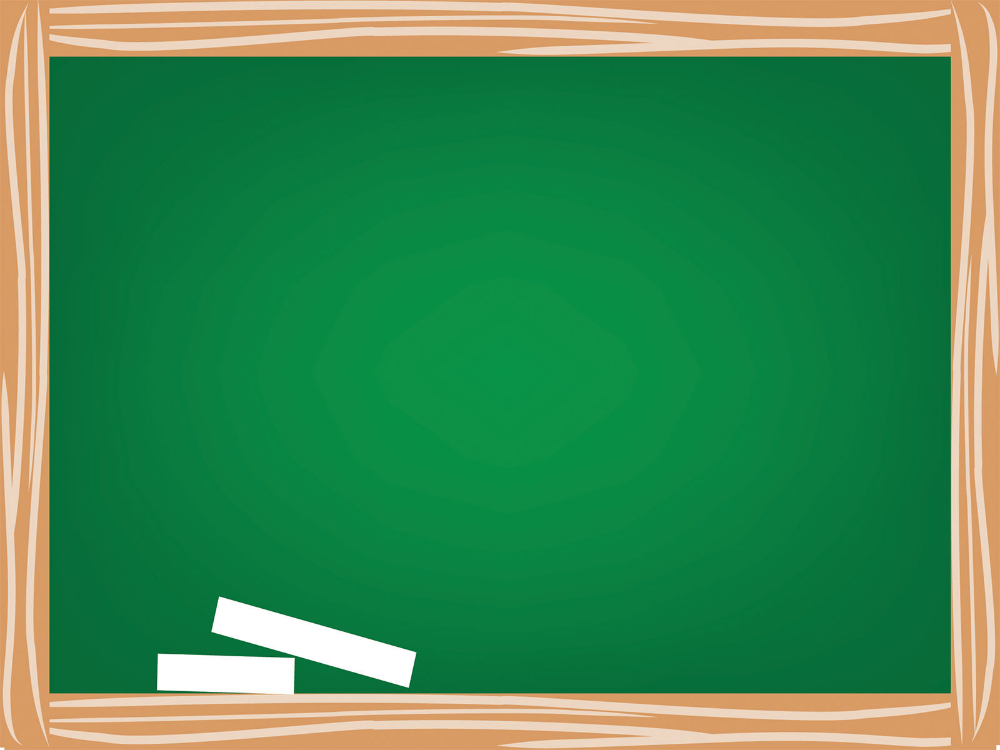 Câu đố
Quả gì lòng đỏ
Không kết từ hoa
Mẹ nó là gà
Cho ta nhiều đạm.
Đố bé là gì?
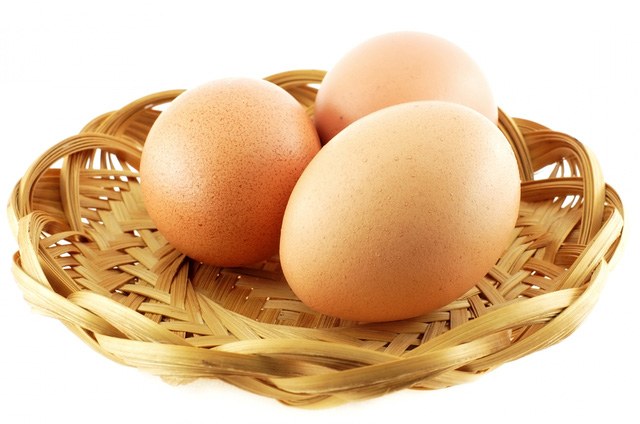 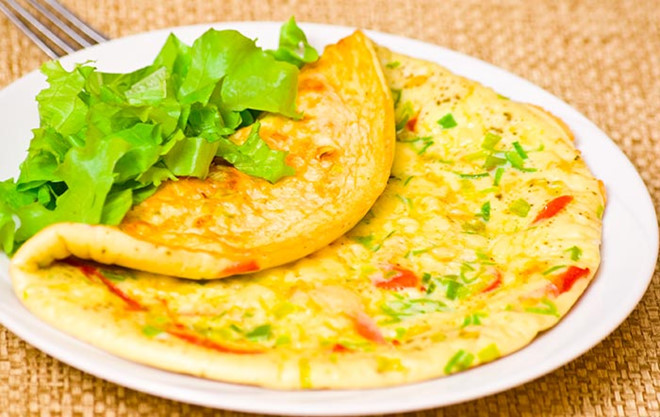 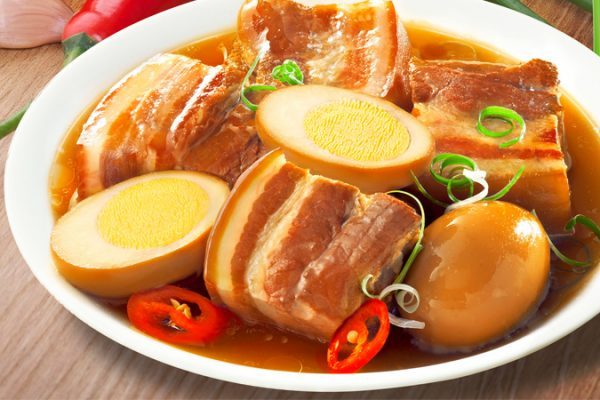 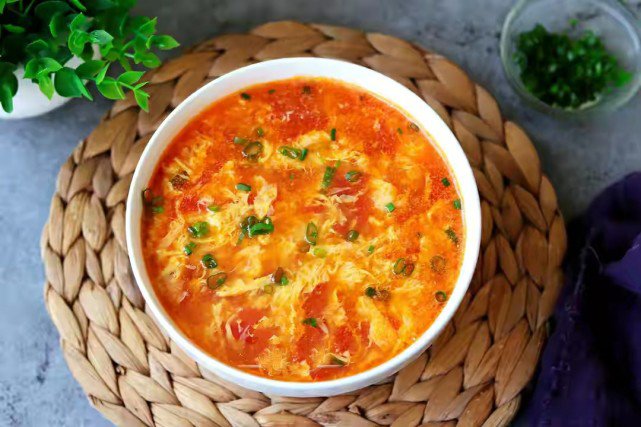